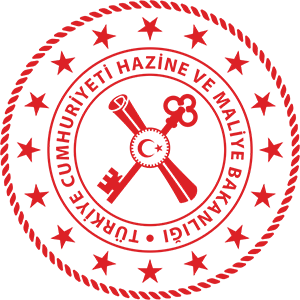 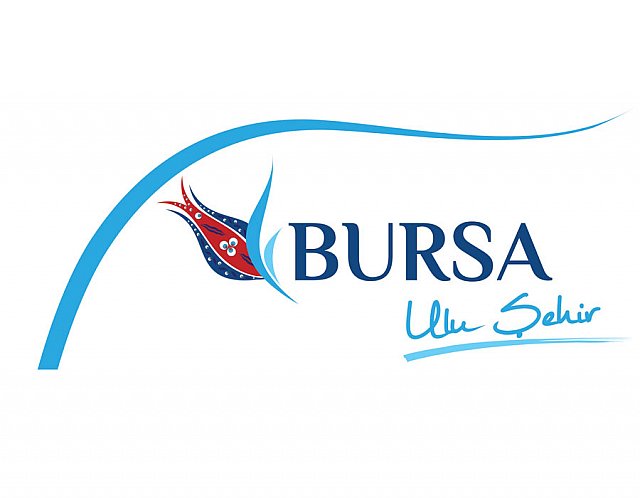 HAZİNE VE MALİYE BAKANLIĞI 
BURSA DEFTERDARLIĞI FAALİYET RAPORU
HAZİRAN 2022
1
GENEL BİLGİLER
MİSYONUMUZ
Bakanlığımız ilke ve hedefleri doğrultusunda;  katılımcı, tarafsız, saydam  bir  anlayışla çağdaş hizmet standartlarını  gerçekleştiren, kullanımında bulunan  kamu kaynaklarını en etkin ve verimli bir şekilde kullanabilen, uygulamayı takip eden  ve denetleyen bir kurum olmak.
VİZYONUMUZ
Kalkınmış ve çağdaş bir Türkiye için kaynak yaratmada öncü, sürekli gelişmeye açık, şeffaf ve katılımcı bir yönetim anlayışı içerisinde, ekip ruhuyla hareket eden, kendisiyle ve vatandaşlarla barışık, çalışanların hizmet vermekten mutluluk duyduğu doğru, güvenilir ve adil bir mali hizmet sunan sürekli gelişen örnek bir kurum olmaktır.
2
GÖREV, YETKİ VE SORUMLULUKLARIMIZ
Hazine ve Maliye Bakanlığı taşra teşkilatı olan Defterdarlığımız, Cumhurbaşkanlığı teşkilatı hakkında 1 numaralı Cumhurbaşkanlığı kararnamesi, Gelir İdaresi Başkanlığının kuruluşu hakkında 4 numaralı Cumhurbaşkanlığı Kararnamesin de Hazine ve Maliye Bakanlığının taşra teşkilatlarına verilen görevleri yürütmektedir.
1- Devletin hesaplarını tutmak, saymanlık hizmetlerini yürütmek,
2- Genel bütçe kapsamındaki kamu idareleri ve özel bütçeli idarelerin hukuk danışmanlığını ve muhakemat hizmetlerini talepleri halinde yerine getirmek
3- İl atamalı personelin atama, nakil, özlük ve emeklilik işlemlerini yapmak, hizmet içi eğitim planlarının hazırlanmasını koordine etmek üzere örgütlenmiş bulunmaktadır.
3
İDAREYE İLİŞKİN GENEL BİLGİLER
DEFTERDAR VE BAĞLI BİRİMLER
Defterdar, bulunduğu İl’de Hazine ve Maliye Bakanlığının en büyük memuru ve il ve bağlı ilçeler teşkilatının amiri olup işlemlerin kanun hükümlerine göre yürütülmesi, denetlenmesi, merkez ve taşradan sorulan soruların cevaplandırılması, kanuna aykırı hareketi görülenler hakkında takibatta bulunulması,  ile görevli ve sorumludur.
Defterdarlığımız merkezde Muhakemat Müdürlüğü, Muhasebe Müdürlüğü, Personel Müdürlüğü, Uludağ Üniversitesi Döner Sermaye Saymanlığı Müdürlüğü ve Muhasebe Denetmenleri Koordinatörlüğü, KHK İşlemleri İl Bürosu, Kayyımlık Bürosu Başkanlığı ilçelerde ise; Büyükorhan, Gemlik, Gürsu, Harmancık, İnegöl, İznik, Karacabey, Keles, Kestel, Mudanya, Mustafakemalpaşa, Nilüfer, Orhaneli, Orhangazi, Osmangazi, Yenişehir, Yıldırım Malmüdürlüğü olarak hizmet vermektedir.
4
DEFTERDARLIK ORGANİZASYON ŞEMASI
DEFTERDAR
MERKEZ BİRİMLERİ
İLÇE BİRİMLERİ
BÜYÜKORHAN MALMÜDÜRLÜĞÜ
GEMLİKMALMÜDÜRLÜĞÜ
PERSONEL MÜDÜRLÜĞÜ
MUHASEBE DENETMENLERİ KOORDİNATÖRLÜĞÜ
GÜRSU MALMÜDÜRLÜĞÜ
HARMANCIK MALMÜDÜRLÜĞÜ
MUHASEBE MÜDÜRLÜĞÜ
İNEGÖL MALMÜDÜRLÜĞÜ
İZNİKMALMÜDÜRLÜĞÜ
MUHAKEMAT MÜDÜRLÜĞÜ
KARACABEYMALMÜDÜRLÜĞÜ
KELES MALMÜDÜRLÜĞÜ
KESTEL MALMÜDÜRLÜĞÜ
MUDANYA MALMÜDÜRLÜĞÜ
ULUDAĞ ÜNİ. D.S.S.MÜDÜRLÜĞÜ
M.KEMALPAŞA MALMÜDÜRLÜĞÜ
NİLÜFERMALMÜDÜRLÜĞÜ
KHK İŞLEMLERİ İL BÜROSU
ORHANELİ MALMÜDÜRLÜĞÜ
ORHANGAZİ MALMÜDÜRLÜĞÜ
OSMANGAZİMALMÜDÜRLÜĞÜ
YENİŞEHİR MALMÜDÜRLÜĞÜ
KAYYIMLIK BÜROSU BAŞKANLIĞI
YILDIRIM MALMÜDÜRLÜĞÜ
5
İDAREYE AİT FİZİKİ KAPASİTE VE ARAÇ DURUMU
HİZMET BİNALARI
MERKEZ HİZMET BİNALARI
Defterdarlığımız merkez birimlerinden Muhakemat Müdürlüğü, Personel Müdürlüğü ve Muhasebe Denetmenleri Koordinatörlüğü Ahmetpaşa Mahallesi Fahri Korutürk Caddesi No:131 Osmangazi Valilik Çarşamba Hizmet Binası B Blok adresinde; Muhasebe Müdürlüğü Ahmetpaşa Mahallesi Ermutlu Sokak No:15 Osmangazi adresinde kiralık olarak;
Uludağ Üniversitesi D.S.S. Müdürlüğü Uludağ Üniversitesi Görükle Kampüsünde hizmet vermektedir.
İLÇE HİZMET BİNALARI
İlçe birimlerimizden Büyükorhan, Gemlik, Gürsu, Harmancık, İznik, Keles, Kestel, Mustafakemalpaşa, Nilüfer, Orhaneli, Orhangazi, Osmangazi, Yenişehir, Yıldırım Malmüdürlükleri ilçe hükümet konaklarında İnegöl Malmüdürlüğü Vergi Dairesi Müdürlüğüne ait binada, Karacabey Malmüdürlüğü İlçe Sağlık Müdürlüğüne ait binada, Mudanya Malmüdürlüğü Halk Eğitim Merkezine ait binada hizmet vermektedir.
6
LOJMAN DURUMU
MERKEZ LOJMAN DURUMU
İlimiz merkezinde  21  adet lojman bulunmakta, lojmanlarımızın 17 tanesi dolu, 4 tanesi boş bulunmaktadır.  
( (D) Dolu  -  (B) Boş  )
7
İLÇE LOJMAN DURUMU
8
İlimiz merkezinde;  21  adet, ilçelerimizde  8 adet olmak üzere;  toplam  29 adet  lojman bulunmaktadır.
TAŞIT DURUMU
MERKEZ TAŞIT DURUMU
İlimiz merkezinde Defterdarlığımıza  tahsisli  4 adet araç bulunmakta olup araçlarımızın yaş ortalaması 12.5 yıl’dır.
9
İLÇE  TAŞIT DURUMU
İlçelerimizde toplam  1 araç mevcut olup araçlarımızın yaş ortalaması 7’yıldır.
10
KAYYIMLIK  TAŞIT DURUMU
Kayyım Bürosu Başkanlığında toplam  6 araç mevcut olup araçlarımızın yaş ortalaması 15’yıldır.
11
EĞİTİM VE SOSYAL TESİSLER
EĞİTİM VE TOPLANTI SALONLARI
Defterdarlığımızın 1 adet eğitim ve toplantı salonu bulunmaktadır, Defterdarlığımız eğitim ve toplantı salonu ana hizmet binasının 2. katında bulunmakta olup aynı anda 30 kişiye hizmet verebilmektedir.
MİSAFİRHANE VE SOSYAL TESİS
1) Defterdarlığımıza ait ilimiz merkezinde Umurbey Mahallesi adresinde 14 oda ve 2 suit odadan oluşan 30 yatak kapasiteli misafirhane bulunmaktadır.
 2) Defterdarlığımıza ait Karacabey İlçesi Malkara mevkiinde 14 konut kapasiteli, 1 konutu kampın bakım onarım işleri ve bekçiliğini yapan personel tarafından kullanılan ve kalan 13 konut ile hizmet veren eğitim ve dinlenme tesisi bulunmaktadır.
YEMEKHANE
Defterdarlığımıza tahsisli yemekhane bulunmamakta olup, personelimiz Ana hizmet binası içerisindeki İl Milli Eğitim Müdürlüğünün yemekhanesinden yemek hizmeti almaktadır.
12
BİLGİ VE TEKNOLOJİK KAYNAKLAR
BİLİŞİM SİSTEMLERİ
Defterdarlığımız bütün birimleri hizmetlerini bilgisayar ortamında vermektedir.    

Muhasebe Birimleri ve  Malmüdürlüklerimizin  muhasebe servisleri BKMYS
Personel Müdürlüğümüz gider  birimi  işlemlerini PEROP 
Muhakemat Müdürlüğümüzün işlemleri METOP 
Defterdarlığımız gider birimleri  yazışmaları ile postalama ve dosyalama işlemlerini BELGENET (Elektronik Belge Yönetim Sistemi Yazılımı)
üzerinden gerçekleştirilmektedir.
13
TAŞIT BİLGİ SİSTEMİ
Defterdarlığımız Merkez ve İlçe birimlerine kayıtlı taşıtların Kamu Taşıt Bilgi Sistemi (TBS) kullanıcı ve veri giriş istemleri sistemden tanımlanarak Eylül 2017 tarihinden itibaren uygulamaya konulmuş olup, Akaryakıt alımları 1.1.2020 tarihinden itibaren Taşıt Bilgi Ünitesi Automatic sisteminden yapılmaktadır.
KAMU FİLO SİSTEMİ
Kamuda taşıt edinim, kullanım ve tasfiye süreçlerini; bilgi teknolojilerinin sunduğu imkanlar çerçevesinde bütünleşik bir anlayışla, ekonomiklik, etkinlik ve etkililik esaslarına göre yeniden düzenlemek amacıyla ilke, yöntem ve araçları içeren bir uygulama modeli geliştirmek, pilot uygulama yoluyla test etmek ve merkezi yönetim kapsamındaki idarelerden başlamak suretiyle kamu idarelerine yaygınlaştırmaktır.
DEFTERDARLIK İNTERNET SAYFASI
Defterdarlığımız internet sayfası şeffaf yönetim anlayışı içerisinde kamuoyunu bilgilendirmek, hızlı ve güvenilir hizmet vermek, kurumsal imaj oluşturmak, vatandaşlara ve paydaşlarımıza sunulan bilgilerin içerik ve sunum yönünden standartlaştırmak amacıyla 2017 tarihinde yenilenerek internet üzerinden, www.bursa.defterdarligi.gov.tr adresinden hizmet vermektedir .
14
İÇ KONTROL VE YÖNETİM
Kamu İç Kontrol Standartları idarelerin iç kontrol standartlarının oluşturulmasında, izlenmesinde ve değerlendirilmesinde dikkate almaları gereken temel yönetim kurallarını göstermekte ve tüm kamu idarelerinde standart bir kontrol sisteminin kurulmasını ve uygulanmasını amaçlamaktadır. Bu nedenle Defterdarlık iç kontrol eylem planı ile ilgili yayımlanan Bakanlık Makamının 25/03/2021 tarihli ve 209370 sayılı Onayları ile yürürlüğe konulan ‘İç Kontrol Genelgesi’ uyarınca Defterdarlığımızda iç kontrol sistemi ve standartları oluşturulmuş olup, etik kurallar Defterdarlığımız web sayfasında yayınlanmış Defterdarlığımızın misyonu ve vizyonu belirlenerek birim yönergeleri, yetki devirleri ve görev ve çalışmaları tespit edilerek operasyonel planlama çalışmaları tamamlanmıştır. 

Ayrıca Defterdarlığımız 2021 yılı İç Kontrol Eylem Planı kapsamında öngörülen faaliyetler tamamlanmıştır.
15
KHK BÜROSU
Bakanlığımız Muhasebat Genel Müdürlüğü 07/08/2019 tarihli yazıları ve 2016/1 sıra nolu Olağanüstü Hal Kanun Hükmünde Kararname uyarınca kapatılan kurum ve kuruluşlar hakkında yapılacak iş ve işlemlere ilişkin çalışma usul ve esasları hakkındaki genelge gereği Defterdarlığımızda İl KHK İşlemleri Bürosu kurulmuş olup kapatılan kurum ve kuruluşlara ait  iş ve işlemleri  devam etmektedir.
16
KAYYIMLIK BÜROSU
02.02.2022 tarih ve 31738 sayılı Mal Memurlarının Kayyımlığı Hakkında Yönetmelikte Değişiklik Yapılmasına Dair Yönetmelik’in yürürlüğe konulmasına, 3561 sayılı Mal Memurlarının Kayyım Tayin Edilmesine Dair Kanunu2 nci maddesi gereğince Defterdarlık bünyesi içinde yeniden kayyımlık bürosu oluşturulmuş olup, mevcut il merkezi ve ilçeler dahil olmak üzere mevcut 629 kayyımlık dosyasının iş ve işlemleri yürütülmektedir.
17
AMAÇ VE HEDEFLERİMİZ
İDARENİN AMAÇ VE HEDEFLERİ
Bursa Defterdarlığı olarak kurumların gider taahhütlerini kontrol etmek ve hesaplarını tutmak, bütçe giderlerinin etkin ve verimli bir şekilde gerçekleştirmek, kaliteli hizmet sunmak, genel bütçe kapsamındaki kamu idareleri ve özel bütçeli idarelerin hukuk danışmanlığı ve muhakemat hizmet taleplerini yerine getirmek, kurumsal gelişime katkı sağlamak  çalışan memnuniyetini artırmak idarenin amaç ve hedefi olarak belirlenmiştir.
TEMEL POLİTİKALAR VE ÖNCELİKLER
Bursa Defterdarlığı olarak önceliğimiz; hizmetlerimizi adalet ve eşitlik, güvenilirlik, hesap verme sorumluluğu, hukukun üstünlüğü ve toplumsal sorumluluk ilkeleri doğrultusunda uygulamak, personelin iş becerilerinin ve iş yapma kapasitelerini arttırarak daha nitelikli hizmet ve personel profiline sahip olmaktır.
18
BİRİMLERİMİZİN FAALİYETLERİNE İLİŞKİN BİLGİLER
PERSONEL MÜDÜRLÜGÜ İŞLEMLERİ
Defterdarlığımıza Personel Müdürlüğü merkez ve ilçelerde 22 müdürlükte görevli 121 Muhasebe, 32 Muhakemat, 76 Personel, 5 sürekli işçi ve 21 sözleşmeli personel olmak üzere toplam 257 personelin atama ve özlük işlemlerini  yürütülmektedir.
DOLU-BOŞ KADRO DURUMU
Dolu kadro sayımız 257,  kadrolarımızın  124 adedi ilimiz merkezinde  133 adedi  ilçelerimizde bulunmaktadır.
19
PERSONELİNİN ÜNVANLAR İTİBARI İLE DAĞILIMI
20
İSTİHDAM EDİLEN ENGELLİ PERSONEL
Defterdarlığımız merkez ve ilçelerinde  8  adet engelli personel bulunmakta olup bu sayı toplam personel sayımızın % 3,1’sına tekabül etmektedir.
21
İSTİHDAM EDİLEN ŞEHİT VE GAZİ YAKINI PERSONEL
Defterdarlığımız merkez ve ilçelerinde  25  adet şehit ve gazi yakını personel bulunmakta olup bu sayı toplam personel sayımızın % 9,7’sına tekabül etmektedir.
22
İSTİHDAM EDİLEN SOSYAL HİZMETLER PERSONEL
Defterdarlığımız merkez ve ilçelerinde  4  adet sosyal hizmetler personeli bulunmakta olup bu sayı toplam personel sayımızın % 1,6’sına tekabül etmektedir.
23
YILLAR İTİBARI İLE PERSONEL SAYISINDAKİ DEĞİŞİM
24
2021  YILINDA YAPILAN EĞİTİMLER
Muhasebe ve Personel Müdürlüğü personeli için 2021 yılı Hizmet İçi Eğitim kapsamında planlanan Bilgi Tazeleme Eğitimleri Pandemi nedeniyle düzenlenememiştir. 
Ancak;

     Afet ve Acil Durum Müdürlüğünce Defterdarlığımız Merkez birimlerinde görevli personele Afet Farkındalık Eğitimi Düzenlenmiştir.


Bakanlığımızca CBİKO (Uzaktan Eğitim Kapısı) sistemi üzerinden;
657 Devlet Memurları Kanunu, 
6245 Sayılı Harcırah Kanunu, 
4734 Sayılı Kamu İhale Kanunu ve 4735 Sayılı Kamu İhale Sözleşmeleri Kanunu, 
Genel Muhasebe, 
Etkili İletişim Beden Dili ve Kişisel İmaj Oluşturma Eğitimi, 
İnsan Hakları Temelinde İş Yerinde Cinsiyet Eşitliği, 
İnsan Hakları ve Kamu Denetçiliği Kurumu Bağlamında iyi Yönetim İlkeleri, 
İnsan Hakları Çerçevesinde Etik, 
İnsan Hakları Eğitimleri düzenlenmiştir.
25
2022  YILINDA PLANLANAN EĞİTİMLER
Mevzuat ve Bilgi Tazeleme Eğitimi (Personel Mevzuatı)         -Eğitim 07-11.11.2022 tarihleri arasında 5 iş günü 30 saat Defterdarlık Eğitim Salonunda yapılacaktır.
Mevzuat ve Bilgi Tazeleme Eğitimi (Muhasebe Mevzuatı)         -Eğitim 14-18.11.2022 tarihleri arasında 5 iş günü 30 saat Defterdarlık Eğitim Salonunda yapılacaktır.
Mevzuat ve Bilgi Tazeleme Eğitimi (Muhakemat Mevzuatı)         -Eğitim 21-25.11.2022 tarihleri arasında 5 iş günü 30 saat Defterdarlık Eğitim Salonunda yapılacaktır.
26
BİRİMLERİNİN DOLU-BOŞ KADRO DURUMU
27
Toplam kadrolarımızın  yaklaşık  %49’u boş bulunmaktadır.
PERSONELİN ÖĞRENİM DURUMU
Defterdarlığımız personelinin %67’i  4 yıllık lisans ve yüksek lisans mezunudur.
28
PERSONELİN HİZMET SÜRELERİ
Defterdarlığımız personelinin yaklaşık  %50’Sİ  hizmet süresi 20 yılın üzerinde bulunmaktadır.
Defterdarlığımız personelinin yaklaşık  %43’ü  kadın  %57’si  erkek personeldir
29
MUHAKEMAT İŞLEMLERİ
Defterdarlığımız Muhakemat hizmetleri İl Muhakemat Müdürlüğünde 6 Müşavir Hazine Avukatı, 8 Hazine Avukatı (1 tanesi Muhakemat Müdür Vekili olmak üzere) 5 memur ve 4 Defterdarlık Uzmanı, Gemlik, Mudanya, Karacabey ve Mustafakemalpaşa ilçelerinde 1’er Hazine Avukatı, İnegöl İlçesinde ise 2 Hazine Avukatı tarafından yerine getirilmektedir. Orhangazi, Orhaneli, Keles ve İznik ilçelerinin dava dosyaları  Muhakemat Müdürlüğü avukatlarınca merkezden, Yenişehir ilçesinin davaları ise İnegöl Hazine Avukatı tarafından takip edilmektedir.
MUHAKEMAT MD. DAVA DOSYA SAYISI
1 Temmuz 2022 tarihi itibariyle Muhakemat Müdürlüğünün derdest dosya sayısı  13.866 adet olup, dosyaların 3.959 adedi ilçelere aittir. 2022 yılında sonuçlanan  1.270 dosyadan,836 adedi lehte, 434 adedi aleyhte sonuçlanmıştır.
30
MUHASEBE  İŞLEMLERİ
İlimizde muhasebe  işlemleri; Merkezde Muhasebe Müdürlüğü ve Uludağ D.S.S. ,  17 ilçe Malmüdürlüğünce 160 personelle yürütülmekte olup Muhasebe birimlerimiz merkez ve ilçelerde toplam 1297 Tahakkuk dairesine hizmet vermektedir.
BÜTÇE GİDER TÜRLERİNE GÖRE DAĞILIMI
İlimiz muhasebe birimleri tarafından Aralık 2020 yılında  bütçe giderleri toplam 9.297.739.369,75 TL iken Aralık 2021  tarihi itibariyle  bütçe giderleri toplamı  11.599.682.434,08 TL olarak gerçekleşmiştir.
İlimiz muhasebe birimleri tarafından Haziran 2022 yılında  bütçe giderleri  7.884.138.051,31 TL olarak gerçekleşmiştir.
31
MERKEZ VE İLÇE BİRİMLERİNİN  GELİR-GİDER KARŞILAMA ORANI
32
2020  Yılı sonu Bütçe Gelir Top: 11.142.435.518,64 TL, Bütçe Giderleri 9.297.649.369,70 TL  Karş. Oranı: % 120 dir.
MERKEZ VE İLÇE BİRİMLERİNİN  GELİR-GİDER KARŞILAMA ORANI
33
2022  Haziran sonu Bütçe Gelir Top: 13.838.135.548,93 TL, Bütçe Giderleri 7.884.138.051,31 TL  Karş. Oranı: %2,71 dir.
İLİMİZDE GENEL BÜTÇEDEN MAAŞ ÖDENEN PERSONEL  SAYILARI
İlimizde Aralık 2020’de 77.339 personele 2021’de  74.731 personele maaş ödenirken;Haziran 2022 itibariyle 76.217 personele maaş ödemesi olmuştur.
34
DÖNER SERMAYE İŞLEMLERİ
D.S.S  GELİR-GİDER DURUMU
35
DÖNER SERMAYE İŞLEMLERİ
D.S.S  GELİR-GİDER DURUMU
36
DÖNER SERMAYE İŞLEMLERİ
D.S.S  GELİR-GİDER DURUMU
37
DÖNER SERMAYE İŞLEMLERİ
D.S.S  GELİR-GİDER DURUMU
38
DÖNER SERMAYE İŞLEMLERİ
D.S.S  GELİR-GİDER DURUMU
39
DÖNER SERMAYE İŞLEMLERİ
D.S.S  GELİR-GİDER DURUMU
40
40
DÖNER SERMAYE İŞLEMLERİ
D.S.S 30.06.2022  TARİHİ İTİBARİYLE ÖDENEN HAZİNE  PAYI
41
DÖNER SERMAYE İŞLEMLERİ
D.S.S  30.06.2022  TARİHİ İTİBARİYLE ÖDENEN HAZİNE  PAYI
42
2022 YILI HEDEFLERİ
1- 2021 yılında olduğu gibi 2022 yılında da vatandaş memnuniyetini merkeze koyan bir anlayış             
 sürdürmek,

2- Mali mevzuat ve personel mevzuatının bağlı birimlerimizi ilgilendiren hükümlerine,        öncelikle yöneticilerimizin uyması, personeline uygulatması ve uygulamanın takibi bakımından azami gayret göstermek,

3-  Proaktif bir yönetim anlayışını sergilemek ve tüm çalışanlarla birlikte uygulamak,

4- Sahip olduğumuz bütün maddi ve gayri maddi kaynakları en ekonomik bir şekilde ve tam kapasite ile kullanmak ve hayata geçirmek,  

5- İş süreçlerinin sürekli iyileştirilmesi için çareler aramak ve bu çerçevede en önemli değerlerimizden biri olan insan kaynaklarımızın bilgi ve beceri düzeylerinin artırılmasına önem vermek,
43
KURUMSAL KABİLİYET VE KAPASİTENİN DEĞERLENDİRİLMESİ
GÜÇLÜ ALANLAR
-Defterdarlığımızın; Valilik ve diğer kurumlarla uyum içerisinde çalışan, danışılan, tecrübeli,
    güvenilir ve saygın, hızlı ve kaliteli hizmet sunan, şeffaf, adil ve olumlu imaja sahip bir kurum
    olması,
-Faaliyetleriyle diğer kamu idarelerine model oluşturması,
-Sorunlara çözüm odaklı yaklaşılması,
-Köklü bir kurum kültürünün var olması,
-Güçlü bir teknolojik altyapının var olması,
-Personelimizin Kurumumuzda ve birimlerinde çalışmaktan memnun olması,
-Liyakat sahibi, tecrübeli ve dürüst, güvenilir, yeterli ve nitelikli çalışanlarının  bulunması,
-Mevzuatın uygulanması ve yönlendirilmesinde belirleyici role sahip olmasıdır.
ZAYIF ALANLAR
- Personel yaş ortalamasının yüksek olması
- Performans değerlendirme ve ödül sisteminin yetersizliği,
- Özlük ve Sosyal imkanların yetki ve sorumluluklarla uyumlu olmaması.
44
İYİLEŞTİRMEYE AÇIK ALANLAR
1-Yönetim ile çalışanlar arasındaki uyumun geliştirilmesi,  
2-Ekip çalışması alışkanlığının/kültürünün geliştirilmeye uygun olması,
3-Değişime karşı direncin azaltılması,
4-Birimler arası bilgi akışının sistemli ve kesintisiz olarak sağlanmaya çalışılması,
5- Mali Mevzuat yönünden Kamu Kurumlarının hizmet içi eğitimlerle geliştirilmesi.
45
SORUNLAR VE ÇÖZÜM ÖNERİLERİ
Defterdarlığımız birimlerinde Personel ve Muhakemat Müdürlüğü ve Muhasebe Denetmenleri Koordinatörlüğü Osmangazi Valilik Çarşamba Hizmet Binası B Blok’ta, Muhasebe Müdürlüğü ise Ahmetpaşa Ermutlu Sokak No:15 Osmangazi adresinde bulunan kiralık binada hizmet sunmakta, bunun sonucu kira ve ilave olarak aydınlatma, ısıtma, bakım onarım giderleri oluşmakta, hizmet birimlerinin ayrı binalarda olması nedeniyle özellikle yardımcı ve destek personeli görevlendirilmesinde sıkıntılar meydana gelmektedir.Bu nedenle Defterdarlık birimlerinin tümünün bağımsız bir binada hizmet sunmasında fayda görülmektedir.
46
SORUNLAR VE ÇÖZÜM ÖNERİLERİ
Defterdarlığımız merkez ve ilçe birimlerinde yardımcı ve destek hizmetleri kadrosuna uzun zamandan beri atama yapılmamasından, mevcut personelin hizmet süresinin fazla olması ve sayılarının azalması(emeklilik,ölüm,çekilme vb.) nedeniyle hizmet sunmada problem yaşanmakta, bu sorunların giderilmesi için bir an önce birimlerin işlem hacimleri, iş yoğunluğu gibi durumlar dikkate alınarak atama yapılmasında fayda görülmektedir.
47
SORUNLAR VE ÇÖZÜM ÖNERİLERİ
Defterdarlığımız memur ve V.H.K.İ. Kadrolarına 4 yıllık fakülte mezunu olanlardan ilk defa ve açıktan atama yapılmakta, bu gibi atananlar kısa sürede sınav, evlilik, özür hali(engelli, şehit ve gazi yakını) gibi nedenlerden dolayı başka kurumlara veya başka yerlere atanmakta, bu durumda özellikle Büyükorhan, Harmancık ve Keles ilçeleri olumsuz etkilenmektedir. Bu nedenle Defterdarlıklardan norm kadro belirlenerek 2 yıllık yüksek okul veya lise mezunu kimselerin atanmalarına yer verilmesinde yarar görülmektedir.
48
SORUNLAR VE ÇÖZÜM ÖNERİLERİ
Defterdarlığımız birimlerinden Personel Müdürlüğünde kullanılmakta olan bilgisayarlar ile bunlara ait materyallerin eski ve yıpranmış olmaları nedeniyle Belgenet, Perop, Microsoft Office programlarının hizmetlerinde düşük performans gösterdiğinden, bilgisayar ve ilgili materyallerin yenilenmesinde yarar görülmektedir.
49
SORUNLAR VE ÇÖZÜM ÖNERİLERİ
Kurumumuz personelin mevzuatı takip etmek, motivasyonunu artırmak ve niteliklerini yükseltmek için şef, uzman yardımcılığı, müdür ve müdür yardımcılığı sınavlarının yılda en az bir kez açılmasında fayda görülmektedir.
50